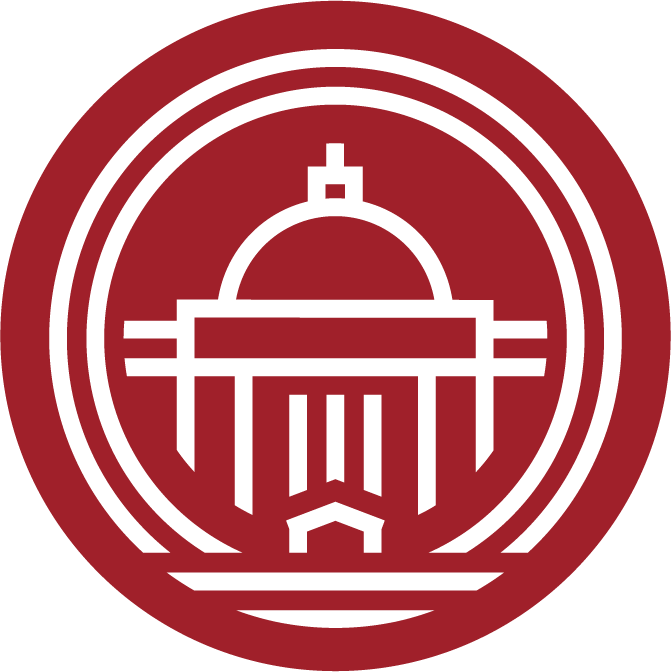 ФГБОУ ВО 
«Красноярский государственный медицинский университет имени проф. В.Ф. Войно-Ясенецкого» Минздрава РФ.
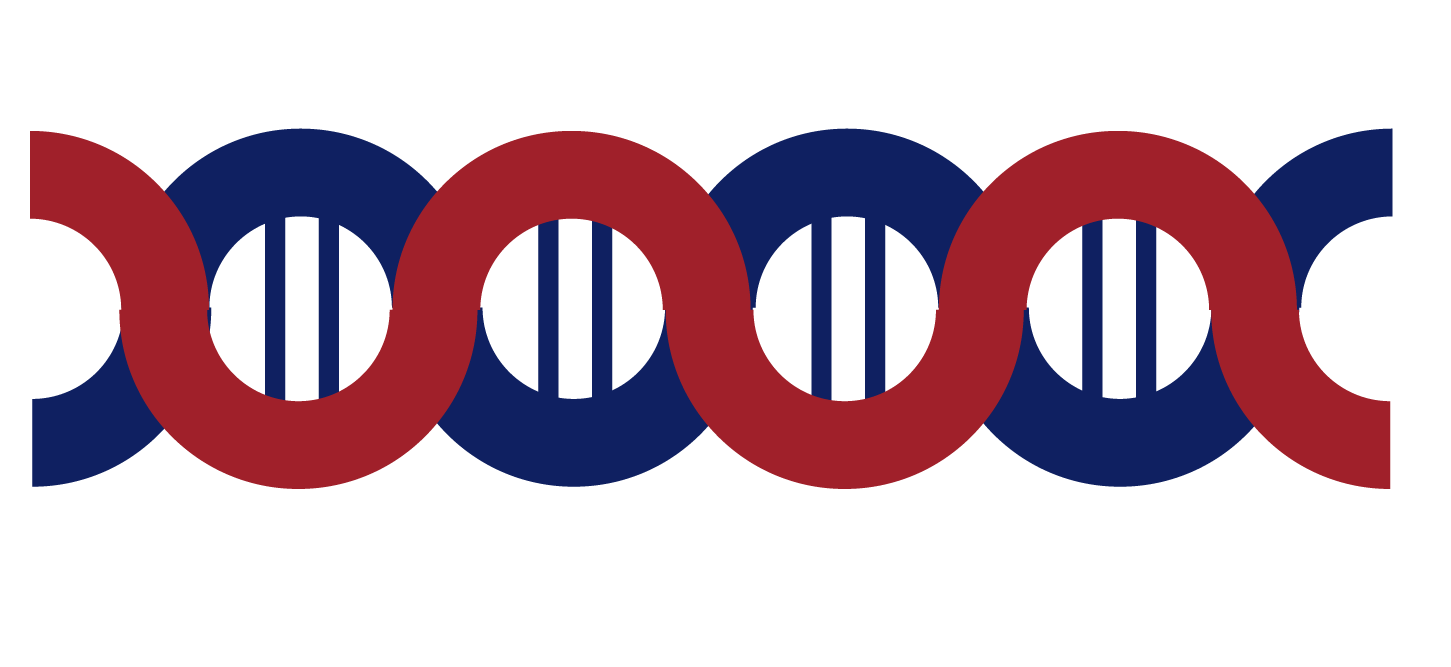 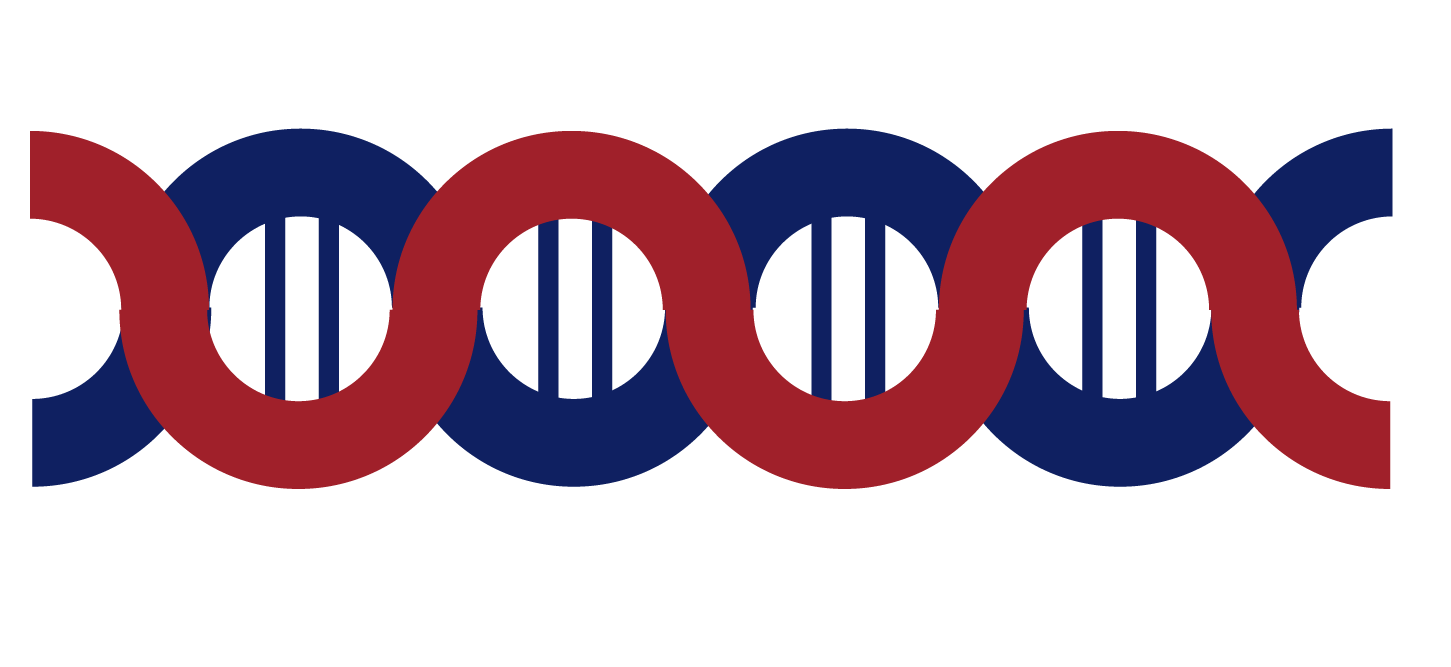 ТОЛЕРАНТНОСТЬ К НЕОПРЕДЕЛЕННОСТИ
КАК ПРОФЕССИОНАЛЬНО-ЗНАЧИМАЯ
СПОСОБНОСТЬ БУДУЩЕГО ВРАЧА
Старшие преподаватели Кафедры Клинической психологии и педагогики и с курсом ПО
Дьякова Наталья Ивановна
Цыганова Елена Сергеевна
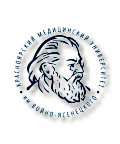 Цели и описание выборки исследования
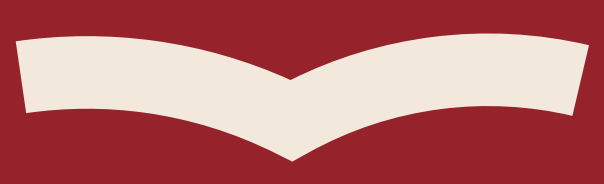 ЭМПИРИЧЕСКУЮ 
БАЗУ исследования составили данные, полученные 
в 2022-2023 учебном году 
при комплексном опросе студентов – будущих медиков 1 и 2 курсов лечебного и педиатрического факультетов 
КрасГМУ им. В. Ф. Войно-Ясенецкого 

285 человек; 65 юношей и 239 девушекмедиана возраста - 19 лет.
ЦЕЛЬЮнашей работы 
являлось выявление изучение особенностей Толерантности к неопределённости
как структурообразующей
способности личностного потенциала у студентов – будущих медиков.
В нашей работе личностный потенциал рассматривается с позиций 
Д. ЛЕОНТЬЕВА 
как потенциал саморегуляции, 
как система индивидуальных различий, связанных с управлением психологической энергетикой.
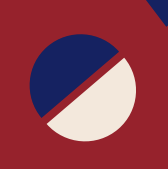 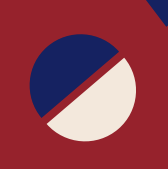 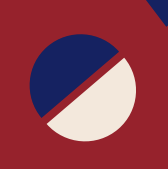 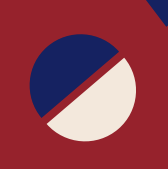 ОПРЕДЕЛЕНИЯ, ПОНЯТИЯ
Стрессовая ситуация, в которой у человека нет четкого плана действий, в результате чего невозможность прогноза и контроля происходящего приводит к психическому напряжению, что сопровождается отрицательными эмоциями.

Исследователь Роберт Нортон выделил восемь категорий, которые раскрывают понятие неопределенности:
множественность суждений,
неточность, неполнота и фрагментированность,
вероятность,
неструктурированность,
дефицит информации,
изменчивость,
несовместимость и противоречивость,
непонятность.
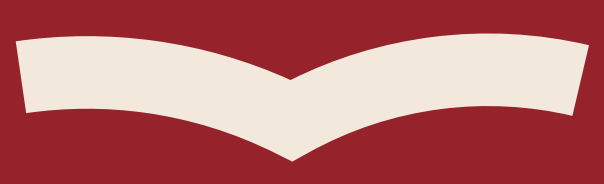 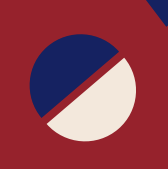 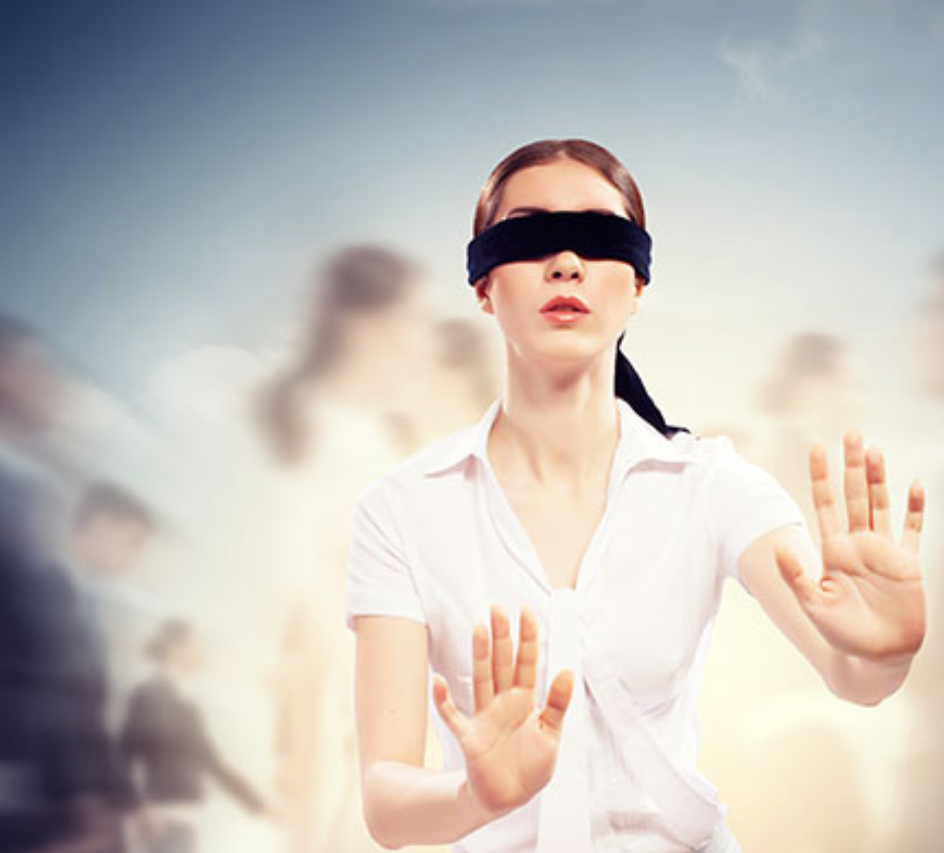 ТОЛЕРАНТНОСТЬ К НЕОПРЕДЕЛЕННОСТИ — это умение эффективно действовать и принимать решения в условиях неполной или противоречивой информации.

Ученые объясняют это понятие как «способность принимать конфликт и напряжение, которые возникают в ситуации двойственности, противостоять несвязанности и противоречивости информации, принимать неизвестное, не чувствовать себя неуютно перед неопределенностью».
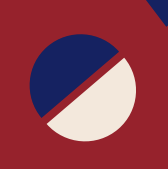 .
Определение из ВИКИПЕДИИ:Толерантность к неопределённости (по Герту Хофстеде) (англ. Uncertainty avoidance) — индекс, определяющий уровень, при котором люди в культуре нервничают от ситуаций, воспринимаемых ими как неструктурированные, неясные или непредсказуемые, и от ситуаций, которых они пытаются избежать, поддерживая строгие кодексы поведения и веру в абсолютные истины.
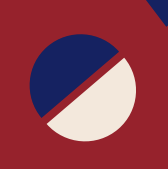 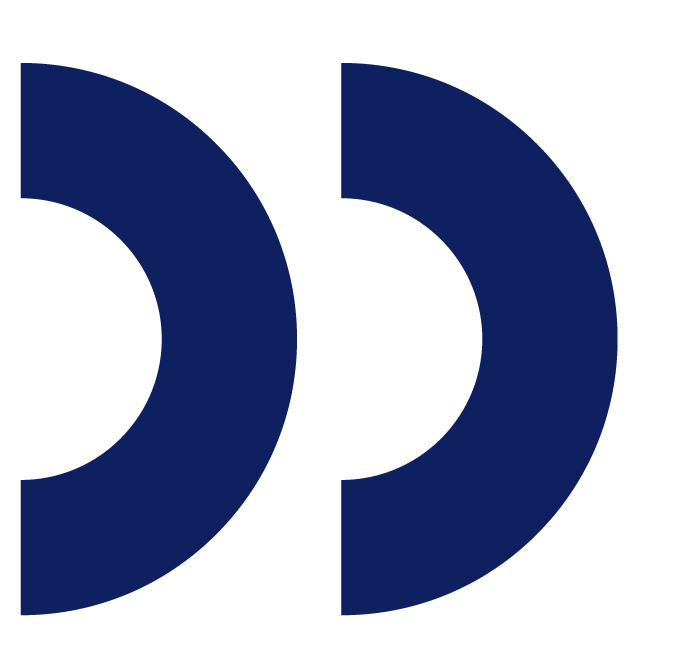 Если толерантность к неопределенности высока, то в случае неопределенности мозг продолжает быть в уравновешенности и действия продолжают быть эффективными.
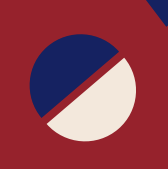 Методы исследования –          Опросник ШКАЛА Толерантности к неопределенности    Д. МакЛейна          (в русскоязычной адаптации Е.Н. Осина 2010  г.
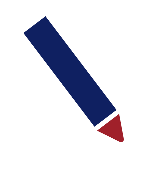 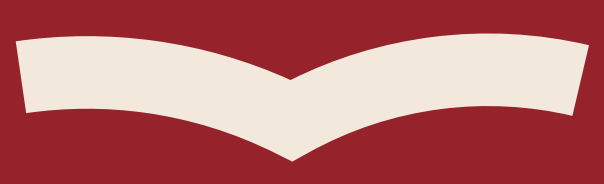 выделяются следующие шкалы: 
Отношение к новизне
Отношение к сложным задачам 
Отношение к неопределённым ситуациям
Предпочитание неопределённости
Толерантность к неопределённости
Суммарная:
Шкала толерантности к неопределенности
 
В ходе работы с методикой (с использованием шкалы Лайкерта) испытуемым предлагается оценить 22 утверждений в соответствие 
со степенью согласия 
(несогласия) с ними.
;
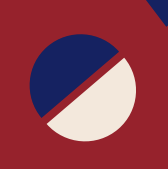 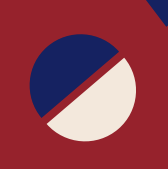 Ключевые отечественные исследователи в этой области называют неопределенность не просто постоянным условием нашей жизни и деятельности, но вызовом, на который необходимо дать ответ. 

А.Г. Асмолов и Д.А. Леонтьев усматривают суть этого вызова, в первую очередь, во всё с большей скоростью возрастающей сложности мира, которая неизбежно ставит перед человеком задачу на адаптацию к нему в постоянном саморазвитии в сторону самоусложнения.
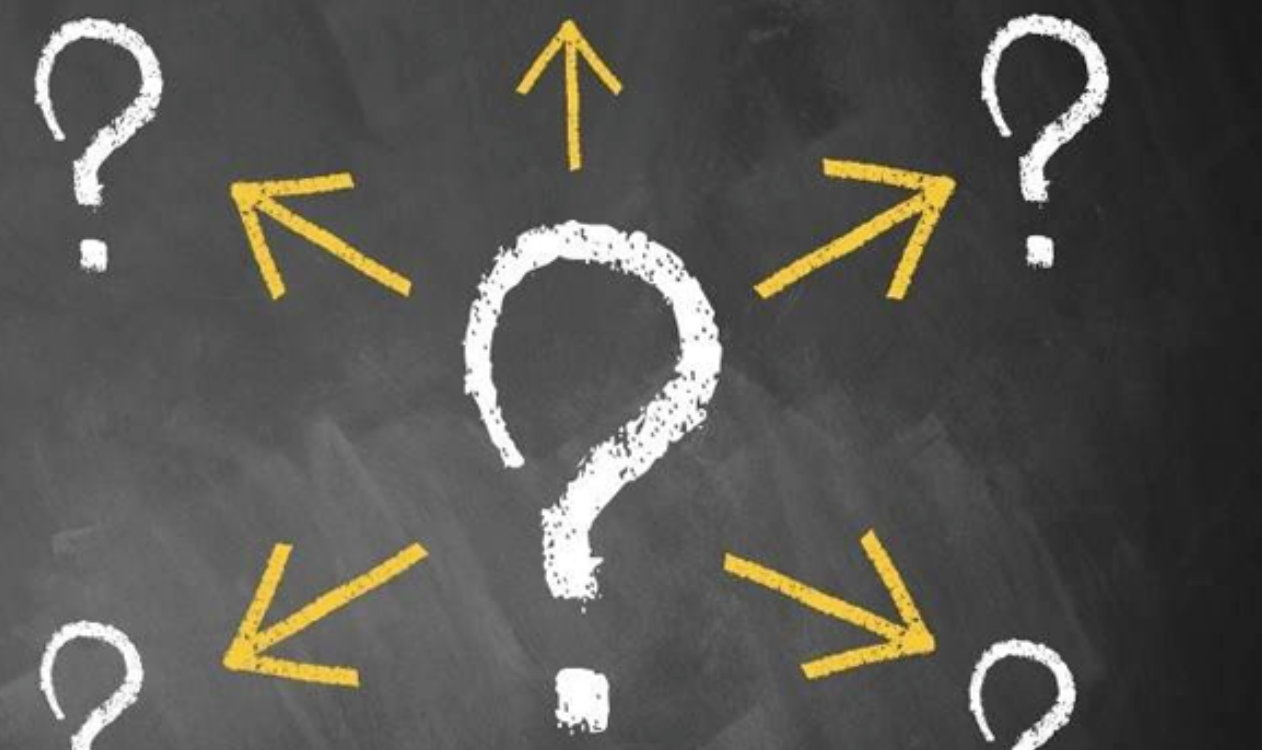 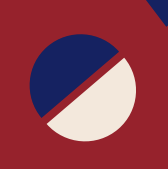 .
Шкала толерантности к неопределённости Д. МакЛейна определяет склонность личности к жёсткой регламентации жизни и полной известности происходящего, либо открытости и неопределённости.
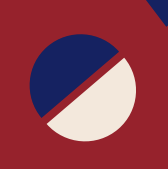 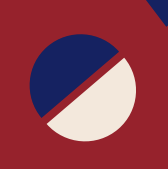 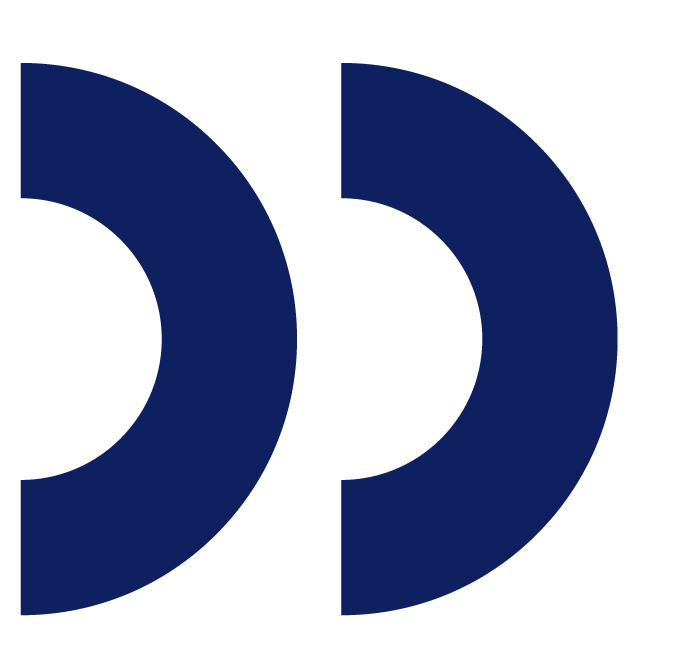 Результаты исследования
Среди отмеченных, при качественном анализе, утверждений испытуемых (с фиксацией на отрицательной оценке своих навыков), выделяются:

Мне бывает трудно реагировать на неопределенные события. 
  Думаю, что новые ситуации более опасны, чем привычные.

Вопросы, которые нельзя рассматривать только с одной точки зрения, несколько пугают меня.

Я переживаю, когда приходится искать выход в неожиданной ситуации.

Мне НЕ доставляет удовольствие удивляться время от времени.
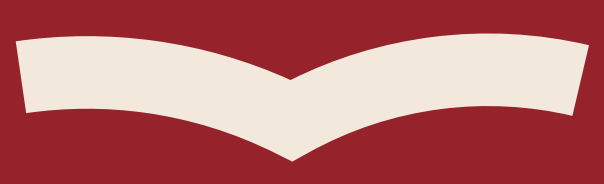 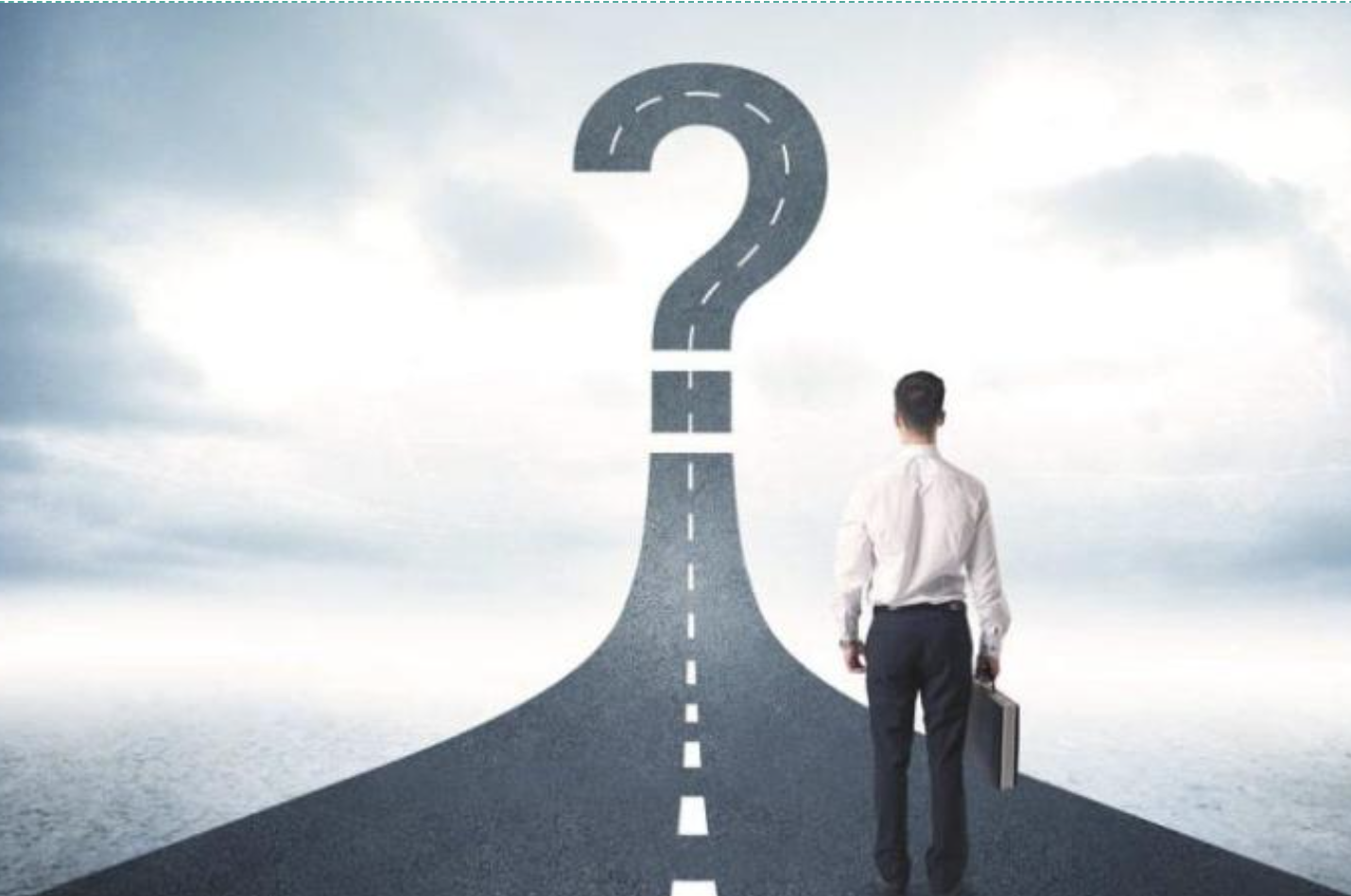 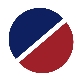 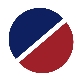 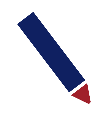 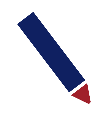 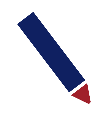 
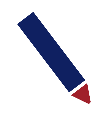 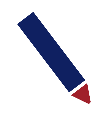 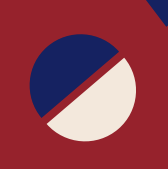 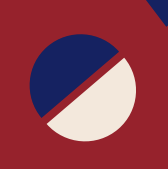 13,0%– будущих врачей имеют отрицательное отношение к новизне
11,9% - серьёзно стрессуют в неопределенной ситуации
16,8% – будущих врачей имеют недостаточный балл «индивидуальной толерантности к неопределенности»
Результаты исследования показателей Шкала толерантности к неопределенности Д. МакЛейна 
частотный анализ при низких и высоких показателях ОЭИ
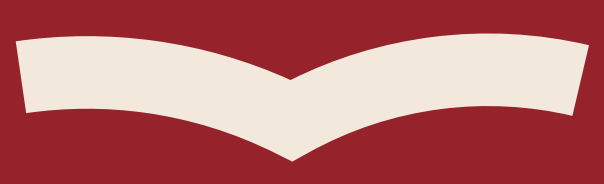 УРОВЕНЬ ШТН (Юноши)
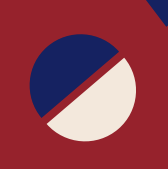 Автор опросника определяет ТОЛЕРАНТНОСТЬ К НЕОПРЕДЕЛЕННОСТИ КАК СПЕКТР РЕАКЦИЙ (от отвержения до влечения) на стимулы, которые воспринимаются индивидом как незнакомые, сложные, изменчивые или дающие возможность нескольких принципиально различных интерпретаций.

Полученные в исследованиях данные свидетельствуют о том, что лица, сообщающие о позитивном отношении к неопределенным ситуациями, более склонны воспринимать себя субъектом собственных действий и контролировать собственную жизнь; 

Они более оптимистически оценивают собственные успехи и неудачи и более склонны ожидать успеха в будущем. Вместе с тем они менее рефлексивны, тревожны, быстрее переходят от планов к действиям и более склонны идти на риск, чем лица с низким уровнем толерантности к неопределенности.
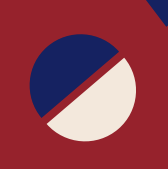 УРОВЕНЬ ШТН (девушки)
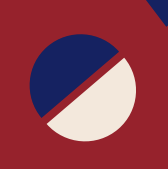 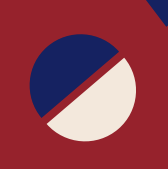 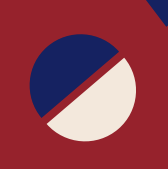 20,0% юношей – будущих врачей показывают высокий уровень ТОЛЕРАНТНОСТИ К НЕОПРЕДЕЛЕННОСТИ23.3% - Предпочитание неопределённости
24,4% девушек – будущих врачей показывают низкий уровень ТОЛЕРАНТНОСТИ К НЕОПРЕДЕЛЕННОСТИ 
20,9% – ОТРИЦАТЕЛЬНО ОТНОСЯТСЯ К СЛОЖНЫМ ЗАДАЧАМ
объемы выборок исследования – 65 юноши и 239 девушек
Выводы и Заключение
На основе анализа проведенного эмпирического исследования сделано ЗАКЛЮЧЕНИЕ о том, что 
необходимо своевременное диагносцирование Толератности к неопреденности будущих врачей; 
необходима подготовка иреализация педагогической и психологической помощи при выявлении слаборазвитых навыков в сфере эмоционального интеллекта.
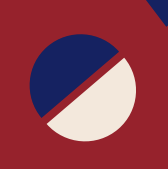 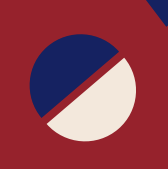 Среди опрошенных у 8,1% человек выявлены положительные значения «индивидуального балла толерантности к неопределенности», 
у 16,8% – отрицательные. 
У девушек данные показатели 6,7% (ШТН) высокоположительные и 18,2% - низкий уровень ШТН.
Результаты демонстрируют, что в основном,Толерантность к неопределённости у студентов находится на среднем уровне. 

Т.е. Неопределенность вызывает у них затруднения, но  они  «справляются» не особо стрессируя и не теряя возможности к рефлексии.



Т
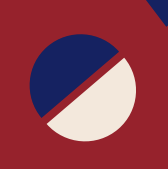 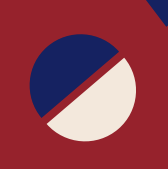 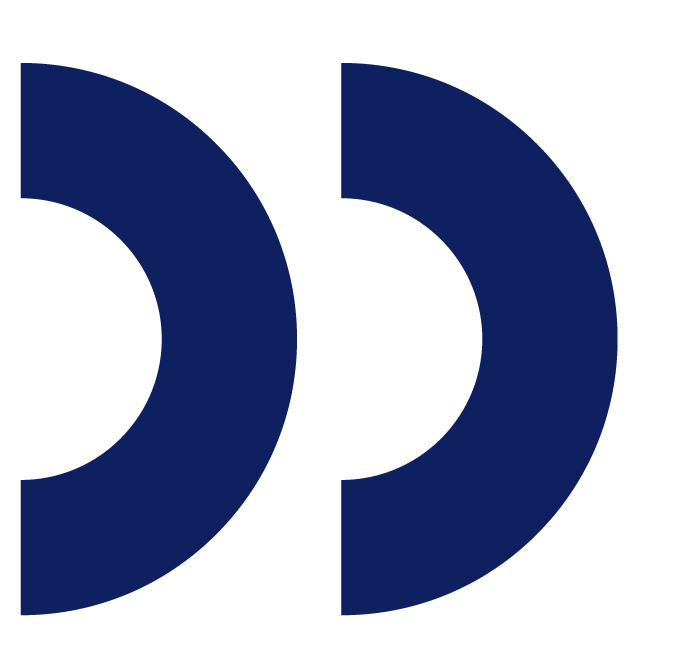 Спасибо 
за внимание!
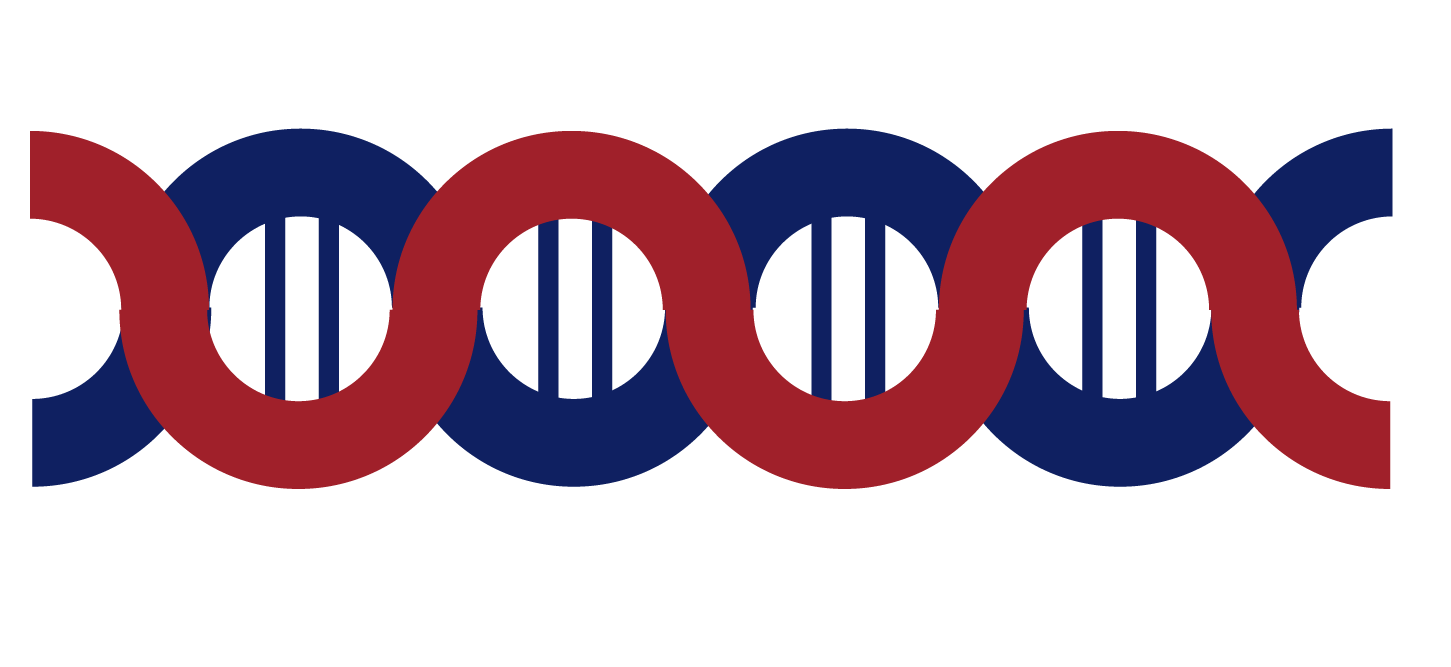 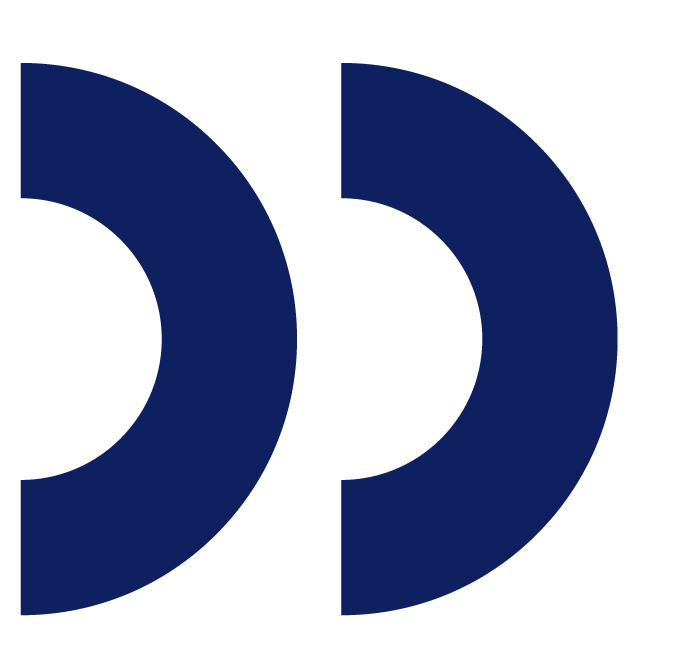 Немного рассуждений о преодолении ТН
«Готовность к событию». «Быть готовым к событию» – значит быть в субъективном расположении, позволяющем признать новую возможность. 

Отсюда вытекает, что неопределенность содержит в себе важный, позитивный потенциал для человека, который может, выработав в себе адекватную позицию по отношению к неопределенности, ощутить присущие ей позитивные возможности. 

Готовность к событию представляет собой готовность к неопределенности, или готовность к выбору.
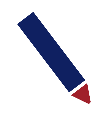 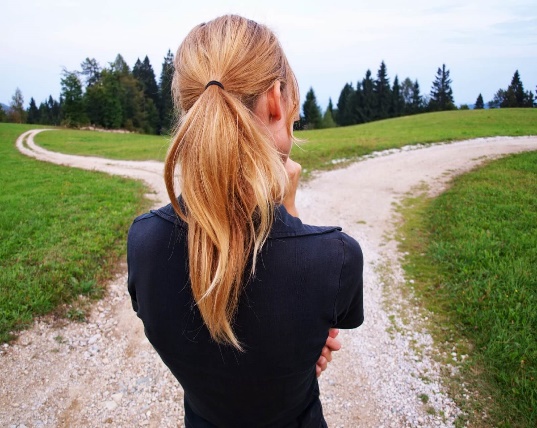 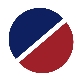 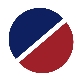 ХАРАКТЕР ЧЕЛОВЕКА ЯВЛЯЕТСЯ КЛЮЧЕВЫМ ЭЛЕМЕНТОМ В ВОСПРИЯТИИ ЧЕЛОВЕКОМ СОСТОЯНИЯ НЕОПРЕДЕЛЁННОСТИ. 

Оптимистично настроенные люди рассматривают позитивные варианты возможного будущего, вследствие чего не страдают, не испытывают стресс и страх, а даже стремятся к новым неопределенным ситуациям. 

Люди с меланхолично-пессимистическими взглядами на будущее неизбежно будут рассматривать отрицательные варианты и даже положительный исход будут осматривать в отрицательном ключе, что будет неизбежно приводить к росту страха перед будущим и росту стрессового состояния.
Характерной особенностью чувства неопределенности является его отношение только к будущему времени. 

То есть чувство неопределённости возникает вследствие различных вариантов, которые рассматривает человек, и из которых человек не может сделать тот или иной однозначный выбор в пользу того или иного варианта, или же не может предсказать последствия событий, произошедших в прошлом, или событий, происходящий в настоящем.
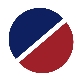 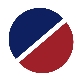 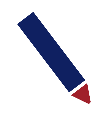 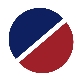 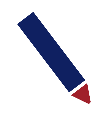 Список используемой литературы
1. Arora, S., Ashrafian H., Davis R. Emotional intelligence in medicine: a systematic review through the context of the ACGME competencies // Medical Education. – 2010. – Vol. 44(8). – P. 749–764.

2. Люсин Д.В., Овсянникова В.В. Связь эмоционального интеллекта и личностных черт с настроением // Психология. Журнал Высшей школы экономики. 2015. № 4 С. 154–164.
Режим доступа: https://cyberleninka.ru/article/n/svyaz-emotsionalnogo-intellekta-i-lichnostnyh-chert-s-nastroeniem 

3. Хонский С. И. Половые различия содержательных и структурных характеристик эмоционального интеллекта в период юности // Журн. Белорус. гос. ун–та. Философия. Психология. 2017. № 3. С. 96–102.

4. Кожухова Ю.А., Люсин Д.В., Сучкова Е.А. Эмоциональная конгруэнтность при восприятии неоднозначных выражений лица // Экспериментальная психология. 2019. Том 12. № 1. С. 27–39. doi: 10.17759/exppsy.2019120103

5. Румянцева А.А., Кудака М.А. Особенности эмоционального интеллекта студентов–психологов // Синергия Наук. 2018. № 29. С. 1871–1877.

6.Бердникова И. А. Взаимосвязь эмоционального интеллекта и адаптационных способностей студентов вуза // Общество: социология, психология, педагогика. 2022. №5 (97). URL: https://cyberleninka.ru/article/n/vzaimosvyaz-emotsionalnogo-intellekta-i-adaptatsionnyh-sposobnostey-studentov-vuza 

7. Васьбиева Д. Г. К вопросу о современных концепциях эмоционального интеллекта и факторах его формирования и развития у студентов вуза // МНКО. 2022. №4 (95). URL: https://cyberleninka.ru/article/n/k-voprosu-o-sovremennyh-kontseptsiyah-emotsionalnogo-intellekta-i-faktorah-ego-formirovaniya-i-razvitiya-u-studentov-vuza 

8. Зиренко Мария Сергеевна, Корнилова Татьяна Васильевна Толерантность к неопредёленности, интеллект и личностные черты: кросс-культурное исследование российских и американских студентов // Вестник МГОУ. Серия: Психологические науки. 2021. №1. URL: https://cyberleninka.ru/article/n/tolerantnost-k-neopredyolennosti-intellekt-i-lichnostnye-cherty-kross-kulturnoe-issledovanie-rossiyskih-i-amerikanskih-studentov 

9. Кривцова, С.В., Лэнгле, А., Орглер, К.. Шкала экзистенции (Existenzskala) А.Лэнгле и К.Орглер /С.В. Кривцова, А. Лэнгле, К. Орглер // Экзистенциальный анализ – No1. Бюллетень, 2009 Москва. С. 141-1706. Леонтьев Д.А. Три мишени: личностный потенциал - зачем, что и как? // Образовательная политика. 2019. №3 (79). URL: https://cyberleninka.ru/article/n/tri-misheni-lichnostnyy-potentsial-zachem-chto-i-kak 


10. Осин Е.Н. Факторная структура версии шкалы общей толерантности к неопределённости Д. МакЛейна. Психологическая диагностика. - 2010, №2, - С. 65-86

11. Правдина, Л.Р., Васильева, О.С., Гаус, Э.В. Экзистенциальная исполненность как фактор профессионального здоровья /Л.Р. Правдина, О.С. Васильева, Э.В. Гаус // Инженерный вестник Дона. 2015. №3 Режим доступа: https://cyberleninka.ru/article/n/ekzistentsialnaya-ispolnennost-kak-faktor-professionalnogo-zdorovya

11. Слесаренко Л. А. Исследование эмоционально-волевых ресурсов врачей-ординаторов, влияющих на степень адаптационного потенциала к профессиональной деятельности // Ярославский педагогический вестник. 2020. №6 (117). URL: https://cyberleninka.ru/article/n/issledovanie-emotsionalno-volevyh-resursov-vrachey-ordinatorov-vliyayuschih-na-stepen-adaptatsionnogo-potentsiala-k-professionalnoy 

12. Сохань Л. В., Степаненко И. В. Личностный потенциал: структура и диагностика / под ред. Д. А. Леонтьева. Рецензия Л. В. Сохань, И. В. Степаненко // Психология. Журнал ВШЭ. 2012. №4. URL: https://cyberleninka.ru/article/n/lichnostnyy-potentsial-struktura-i-diagnostika-pod-red-d-a-leontieva-retsenziya-l-v-sohan-i-v-stepanenko 

13. Суворова Е. В., Полякова Л. С., Южакова Ю. В. Модель развития профессионально-личностного потенциала студентов вуза // Мир науки. Педагогика и психология. 2019. №1. Режим доступа: https://cyberleninka.ru/article/n/model-razvitiya-professionalno-lichnostnogo-potentsiala-studentov-vuza 

14. Чумаков, М. В.  Эмоционально-волевая сфера личности : учебное пособие для вузов / М. В. Чумаков. — Москва : Издательство Юрайт, 2023. — 106 с. — (Высшее образование). — ISBN 978-5-534-13994-5. — Текст : электронный // Образовательная платформа Юрайт [сайт]. — URL: https://urait.ru/bcode/519820 


15. Vishnjakova N.N., Kononenko I.O., Djakova N.I. Investigation of emotional intelligence of pediatric students // Materials of the International Conference “Scientific research of the SCO countries: synergy and integration” – Reports in English. – Beijing, PRC, Scientific publishing house Infinity. – 2019. – P.130–135. doi:10.34660/INF.2019.22.43635
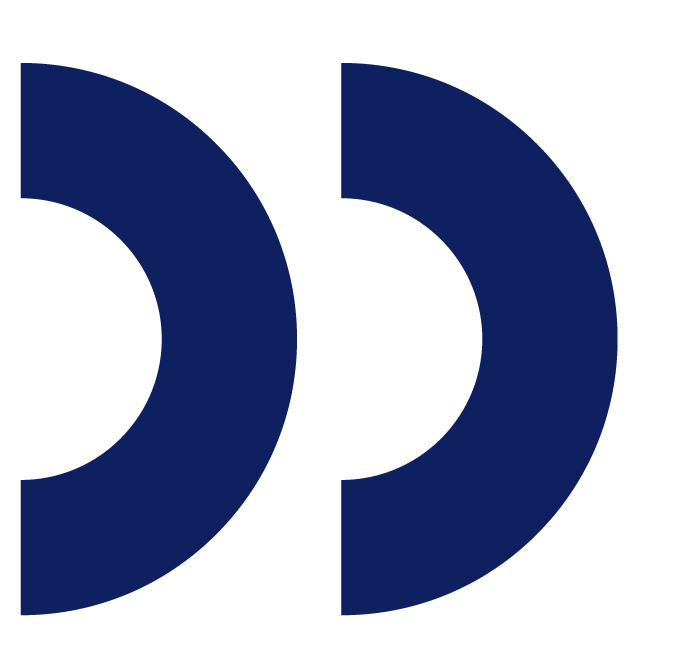